Tytuł prezentacji:
<<tytuł projektu>>
<<Należy wskazać:

Wnioskodawca 
Beneficjent 
Partnerzy 
Źródło finansowania 
Całkowity koszt projektu 
Planowany okres realizacji projektu>>
<<należy wskazać cel projektu oraz informację w realizację jakiego celu strategicznego wpisuje się ten cel>>
ARCHITEKTURA 
 Widok kooperacji aplikacji 
<< Celem diagramu kooperacji aplikacji jest pokazanie wszystkich systemów wykorzystanych w projekcie oraz przepływów pomiędzy nimi (włączając systemy partnerów zewnętrznych). Na modyfikowanych w ramach rozwiązania relacjach można wskazać dane przepływające pomiędzy systemami. Statusy systemów i przepływów należy oznaczyć kolorami. Przykład>>:
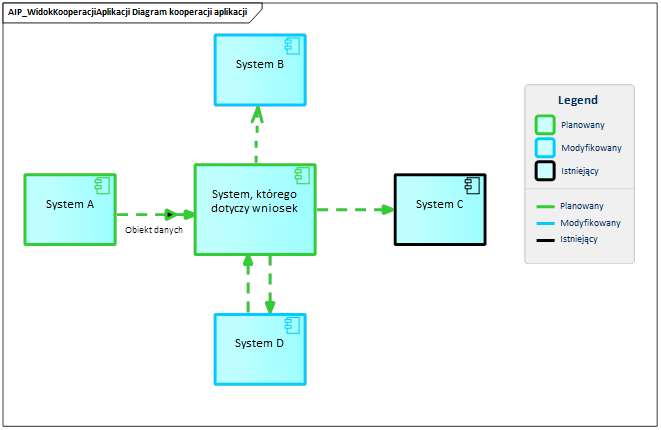 Dziękuję za uwagę